כנס המורים הארצי למורי מדעי המחשב והנדסת תוכנה

חנוכה תשע"ד
"אבל אני יודע שהוא יכול"כיצד לקות למידה מעכבת למידה
ד"ר אורית גילור
מהי לקות למידה?
קשיים ברכישת מיומנויות אקדמיות בסיסיות: 
קריאה
כתיבה 
חשבון

עקב שיבושים בתהליכים קוגניטיביים 
שהבסיס שלהם הוא נוירולוגי
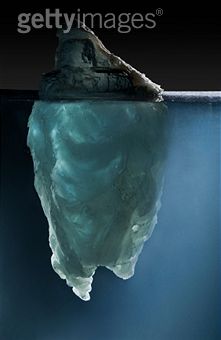 קרחון ימי הוא 
גוש קרח ענק, שניתק מקרחון יבשתי וצף בים. 

בדרך כלל 1/9 מהקרחון בולטת מעל פני המים, ושאר הקרחון נמצא עמוק מתחת לפני המים.
3
מודל ה"קרחון"
התנהגות
מיומנויות אקדמיות בסיסיות
מנגנונים נוירולוגים
ונוירופסיכולוגיים
תורשה
4
מנגנונים נוירולוגים ונוירופסיכולוגייםהעלולים להיות פגועים בלקות למידה
שיום 
שפה
תפיסה חזותית
תפיסה שמיעתית
תפיסה מרחבית
קשב
זיכרון
מהירות עיבוד
ארגון (זמן, מרחב, חומרים)
פיתוח אוטומטיות
5
לחוות את הקושי
דוגמה לקושי בתפיסה חזותית  (0:30; 4:50)

כאשר החוש תקין ויש קושי בתפיסת הגירוי, כלומר בפרשנות שניתנת לגירוי.


http://www.youtube.com/watch?v=O4f4rX0XEBA
מאפיינים נלווים ללקות למידה
לעתים קרובות נלוות  בעיות בהסתגלות למצבים המחייבים גמישות בתגובות. 

קשיים רגשיים, עקב כישלונות חוזרים ונשנים המובילים להתפתחות של דימוי עצמי נמוך, לירידה במוטיבציה הלימודית ולחרדות.
קשיים אפשריים בלמידת התחום
אי דיוקים בקריאה 
קריאה איטית	דוגמה
עומס על זיכרון העבודה בשל שימוש בפיצויים
חסך בשימוש באסטרטגיות קריאה
קשיים בארגון הכתיבה
תיכנות דורש רכישת שפה נוספת – מילים, תחביר, מורפולוגיה
[Speaker Notes: מושגים: הפעולה מקבלת..ומחזירה... "מהי סיבוכיות זמן הריצה של כל אחת מהפעולות...." "הפעולה בונה צומת טרינארי"]
לחוות את הקושי בקריאה
קראו את הסיפור  בשקופית הבאה.

שימו לב  שיש רווחים בין המלים אשר אינם במקום הנכון.
כמו-כן, האותיות הבאות הוחלפו על-פי המפתח הבא (לא בכל ההופעות)
        ם=ס	ת=ח=ה	נ=כ	ד=ר	ו=ן
ם=ס	ת=ח=ה	נ=כ	ד=ר	ו=ן
האד יהמלך חהיות פגשאה הרב, אה חקןף ואחהש  פן. חוא פחת אתפי וושא לא תחרב: איזתרי  חיש לפחשלי  ? 
הריה תדבו אמד: לפהשל  ךדיח רעמ   אור.
צעקה  אדית בכעס: חעלבח אוחי. מגי  עלך עוכש מוה. וחו  אטרף אתהדב. 
חקוף, שרצ  הלהצ  ילאח  תיין, התתכף לא  ריחו  אמד: ישלך דיחכ  עים מוהפה, ריח פרחיס.
כעם  האדיחו  אמר: שקרו! איולפה שלירי  חנעיס. מגי  עלך עונשמוח. והואט  דף את הקןף. 
כשאר השפו. פכה הא  ריח אלחשפו ושאל או  חו: איזה ריתי  שלפה שלי?
חשפן ענ  השי  שלו כזלחו   הוא מצוכו, לכו הואלא  ינולל  הריח.
לפניך שלוש פעולות:
Sod3 , Sod2 , Sod1
public static bool Sod1(List<int> list1, List<int> list2)
{
Node<int> node1 = list1.GetFirst();
Node<int> node2 = list2.GetFirst();
for (int i = 1; i <= 4; i++)
{
if ((node1 == null) || (node2 == null))
return
false;
if ((i == 1) || (i == 4))
if (node1.GetInfo() != node2.GetInfo())
return
false;
node1 = node1.GetNext();
}
return true;
}
public static bool Sod2(List<int> list1, List<int> list2)
{
Node<int> node1 = list1.GetFirst();
Node<int> node2 = list2.GetFirst();
while ((node1 != null) && (node2 != null))
{
if (node1.GetInfo() != node2.GetInfo())
return
false;
node1 = node1.GetNext();
node2 = node2.GetNext();
}
return true;
}
המשך בעמוד הבא
מדעי המחשב ב', קיץ תשע"ג, מס' 899205 , 603

public static bool Sod3(List<int> list1, List<int> list2)
{
Node<int> node1 = list1.GetFirst();
while (node1 != null)
{
bool found = false;
Node<int> node2 = list2.GetFirst();
while ((node2 != null) && (!found))
{
if (node1.GetInfo() == node2.GetInfo())
found = true;
node2 = node2.GetNext();
}
if (!found)
return false;
node1 = node1.GetNext();
}
return true;
}
מה ניתן לעשות כדי לסייע?
שיחה עם הלומד על קשייו וחיפוש משותף אחר דרכי התמודדות
הקראה / הקלטה/ חיבור לתוכנות ההופכות טקסט לשמע
שכתוב הטקסט (דוגמה)
יצירת מילון מונחים זמין
עידוד לכתיבה בטיוטות
הארכת זמן (כמענה לקשיים בשמירה על קשב, קריאה איטית, קריאה ראשונה לא יעילה, קשיי ארגון וכתיבה וכעידוד לבקרה)
תודה ובהצלחה!

ד"ר אורית גילור
המכללה האקדמית בית ברל
שאלה מתוך מבחן בגרות
חברת תיירות מארגנת טיול למשפחות.
המחיר למשתתף בטיול הוא 100 שקלים. מספר המקומות בטיול מוגבל.
כתוב ב- Java או ב- C# תכנית שתקלוט את מספר המקומות בטיול. 
כמו-כן, התכנית תקלוט בעבור כל משפחה שנרשמת לטיול את שם המשפחה ואת מספר
בני המשפחה הנרשמים לטיול.
משפחה לא תוכל להשתתף בטיול אם מספר בני המשפחה הנרשמים לטיול גדול ממספר המקומות הפנויים בטיול. בעבור כל משפחה שלא תוכל להשתתף בטיול התכנית תדפיס את 
שם המשפחה ואת ההודעה ."no"
בעבור כל משפחה שתשתתף בטיול התכנית תדפיס את שם המשפחה, ותחשב ותדפיס את 
הסכום הכולל שעל המשפחה לשלם בעבור הטיול. 
הקליטה תסתיים כאשר לא יישארו מקומות פנויים בטיול.
הערה: אין צורך לבדוק את תקינות הקלט.  				(110 מילים)
[Speaker Notes: משפטים ארוכים ומורכבים]
אותה שאלה לאחר עיצוב העמוד
חברת תיירות מארגנת טיול למשפחות.
המחיר למשתתף בטיול הוא 100 שקלים. מספר המקומות בטיול מוגבל.
 
כתוב ב- Java או ב-C# תכנית.
התכנית תקלוט את מספר המקומות בטיול. 
 התכנית תקלוט בעבור כל משפחה שנרשמת לטיול את:
 שם המשפחה 
מספר בני המשפחה הנרשמים לטיול
משפחה לא תוכל להשתתף בטיול אם מספר בני המשפחה הנרשמים לטיול גדול ממספר המקומות הפנויים בטיול. 
בעבור כל משפחה שלא תוכל להשתתף בטיול התכנית תדפיס:
שם המשפחה 
ההודעה "no"
בעבור כל משפחה שתשתתף בטיול התכנית תדפיס:
שם המשפחה
תחשב את הסכום הכולל שעל המשפחה לשלם בעבור הטיול.
תדפיס את הסכום 
הקליטה תסתיים כאשר לא יישארו מקומות פנויים בטיול.
הערה: אין צורך לבדוק את תקינות הקלט.
קשיים בארגון
קושי בניהול ה'כלים' הדרושים בחיי היום יום.
קושי להסתדר עם זמן ורצף.
קושי לעבור מסיטואציה אחת לאחרת.
קושי לזכור הוראות לאורך זמן.